Youth Ag Summit
Requisitos y mecánica
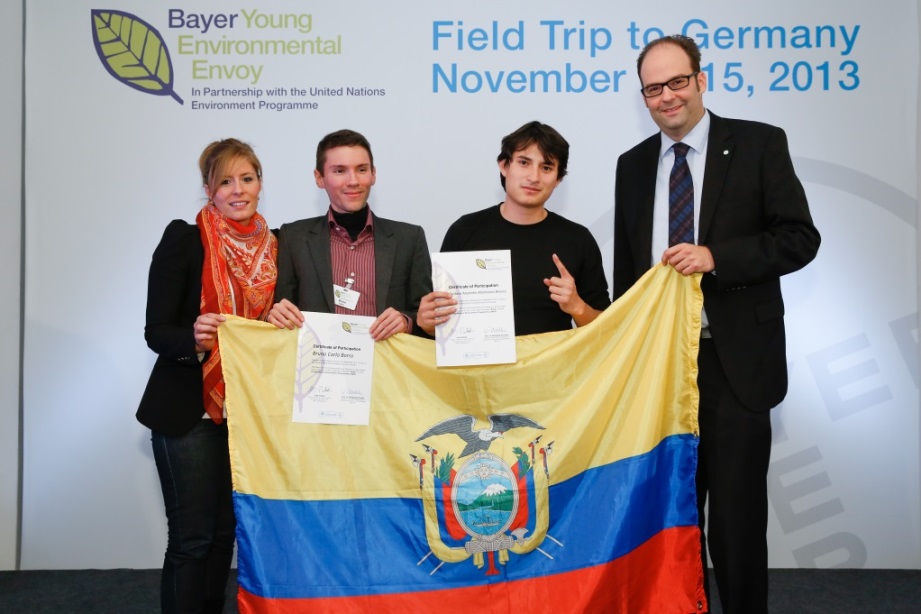 ¿Quién puede participar?  Estudiantes universitarios de pregrado o postgrado de cualquier carrera. 
Edad: Entre los 18 y los 25 años.
Para participar: Enviar un ensayo en inglés con ideas, planteamientos, etc, sobre cómo alimentar a un planeta hambriento de forma sostenible.
Objetivos de Desarrollo Sostenible de la ONU
Fecha límite de envío:  13 de enero.

www.youthagsummit.com

Viaje a Bélgica del 09 – 13 de Octubre 2017

Se trata de una  cumbre mundial organizada por Bayer y las asociaciones de jóvenes Groene Kring y la Fédération des Jeunes Agriculteurs en Bruselas, que se realizará en Bélgica en octubre de 2017.
2
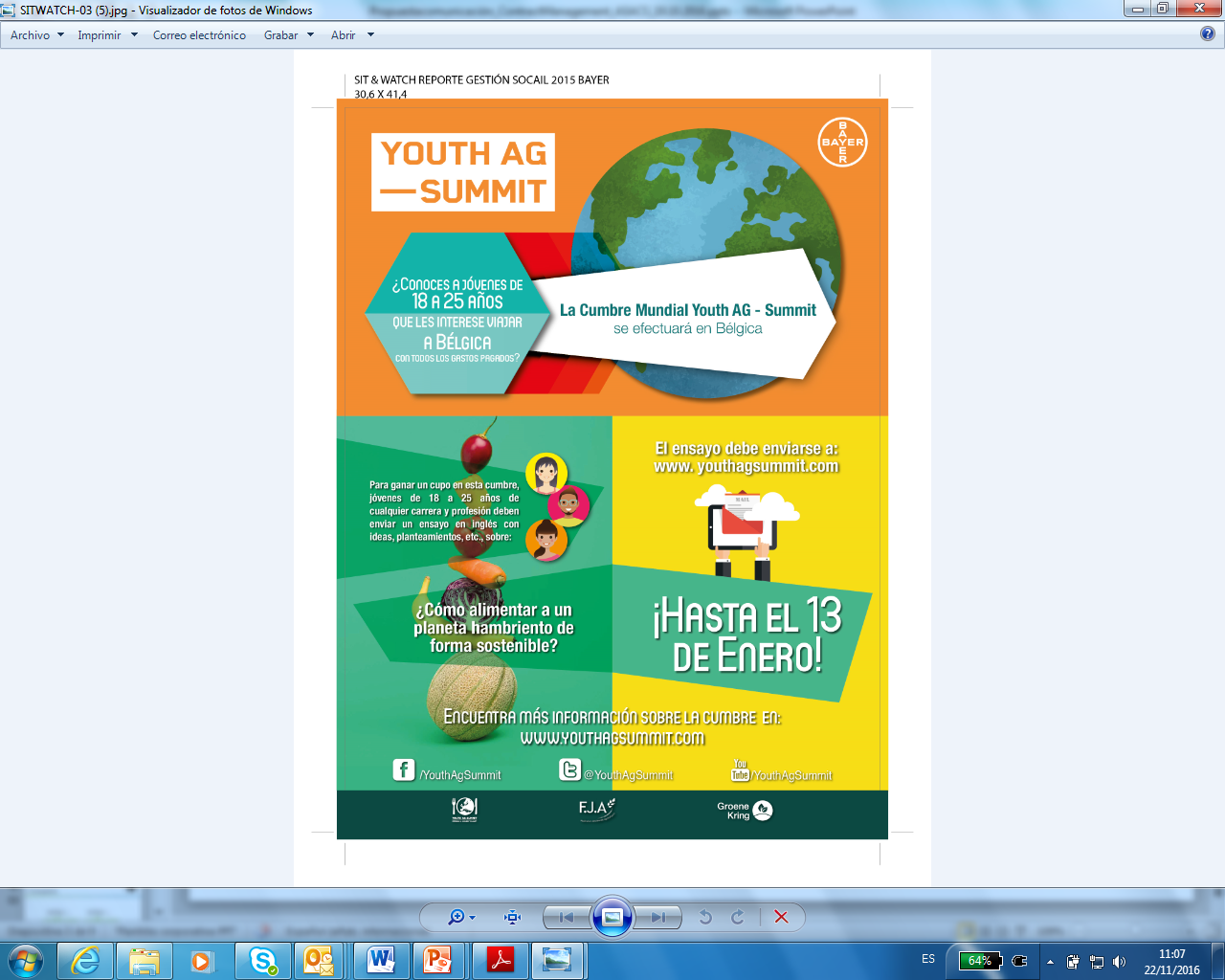 ¡Gracias!